ফুলের শুভেচ্ছা
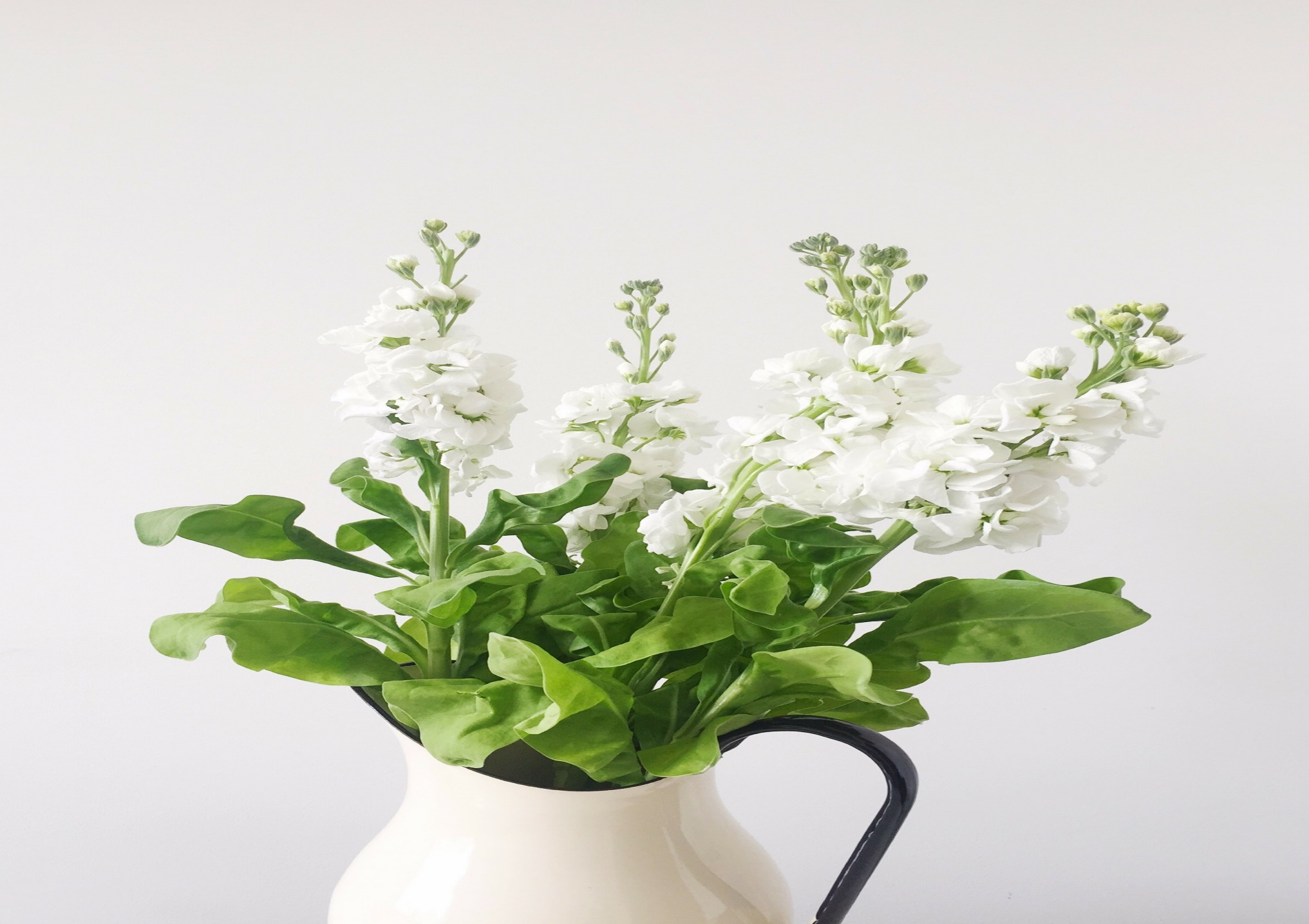 মোঃ আমিনুল ইসলাম 
সহকারি শিক্ষক(গণিত)
লোহাজাল দাখিল মাদ্রাসা
কাহালু, বগুড়া।
মোবাইলঃ ০১৭২১৯৪৯২১৩
শ্রেণি- অষ্টমবিষয়- গণিতঅধ্যায়- ৪সময়-৪০ মিনিট
এগুলো কী আকারের চতুর্ভূজ ?
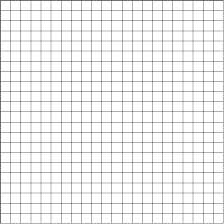 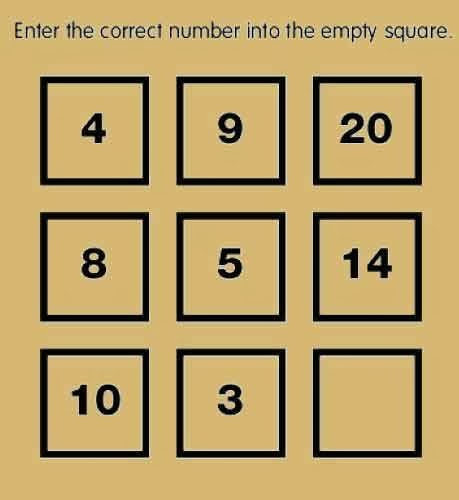 (a +b+c) ² = a ² +b ² +c ² +2ab+2bc+2ca
এই সূত্রটির  প্রমাণ
এই পাঠ  শেষে শিক্ষার্থীরা
(a+b+c )±  = a±+b±+c±+2ab+2bc+2ca এর গাণিতিক  প্রমাণ লিখতে  পারবে।
চিত্র  অঙ্কন  করে (a+b+c )± = a2+b2+c2+2ab+2bc+2ca এর  জ্যামিতিক  প্রমাণ করতে  পারবে।
 সুত্রটি ব্যবহার করে তিনটি রাশির সমষ্টির বর্গ নির্ণয় করতে পারবে।
আমরা  জেনেছি
(a + b) ² = a ² + 2ab + b ²
পাশাপাশি  গুণ
(x + a )(x+b)  =  x(x + b ) + a( x+b)
                       = x2 + xb +xa + ab
একক কাজ
(a + b+ c ) ² = (a + b+ c ) (a + b+ c)=?
ab
ac
a2
bc
b2
ab
bc
ac
c²
জোড়ায় কাজ
ac
ac
ab
c²
b2
ab
a2
যোগফল বের করো
সূত্রটি ব্যবহার করে বর্গ  নির্ণয়
(

           2x+3y+5z) ² =  ?
যদি   2x=a, 3y=b, 5z=c
(a +b+c) ² = a ² +b ² +c ² +2ab+2bc+2ca
(2x+3y+5z) ² = (2x ) ² +(3y) ² + (5z) ² + 2.2x.3y +2.3y.5z + 2.5z.2x
4x ² +9y² + 25z² + 12x.y +30yz + 20zx
দলীয় কাজ
(a +b+c)²= a²+b²+c²+2ab+2bc+2ca
এই সূত্রটি  ব্যবহার  করে  বর্গ  নির্ণয়  করো
               xy + yz +zx
মূল্যায়ন
১০০ সে মি  বাহু বিশিষ্ট  বর্গক্ষেত্রের  ক্ষেত্রফল  কত?
সূত্রটি  কী  কী কাজে ব্যবহার করা  যাবে ?
বাড়ির  কাজ
a)     (2x-3y-5z) ²  = ? b)    (555) ²= ?
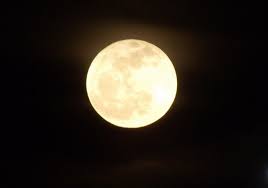 ধন্যবাদ